Chapter 9 Cellular Respiration
https://www.youtube.com/watch?v=uixA8ZXx0KU
Suzanne Cory HS VCE Biology Unit 3 2015
F Krogh
2
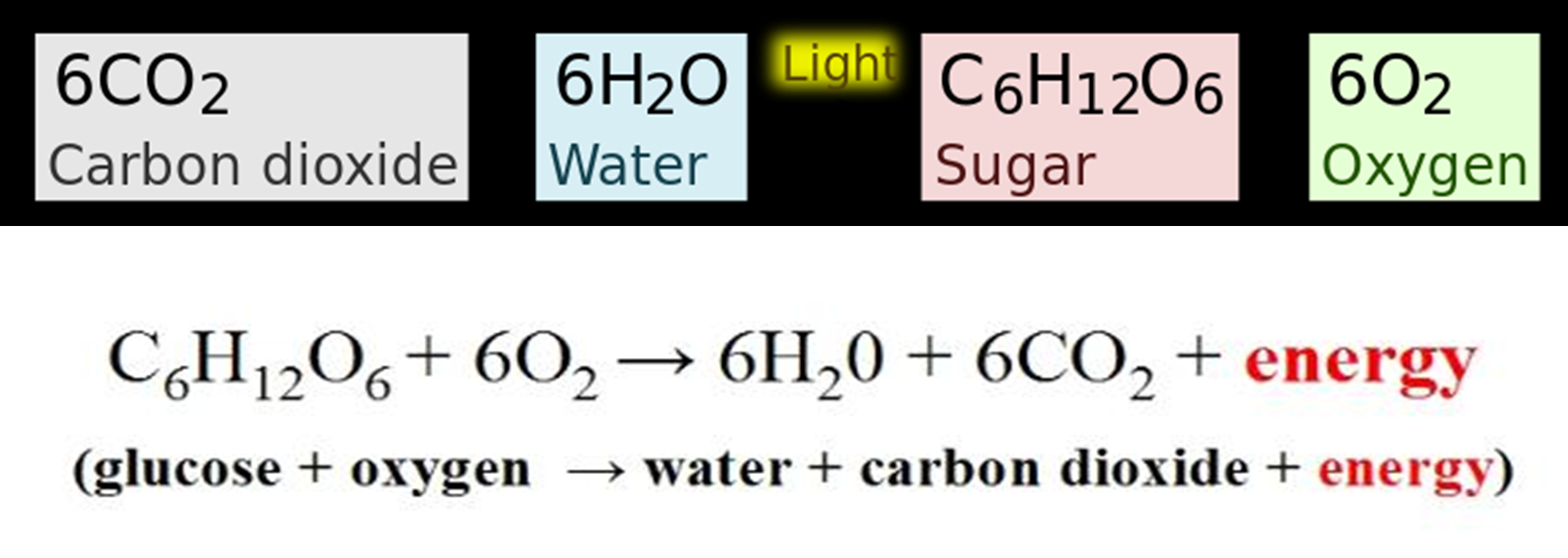 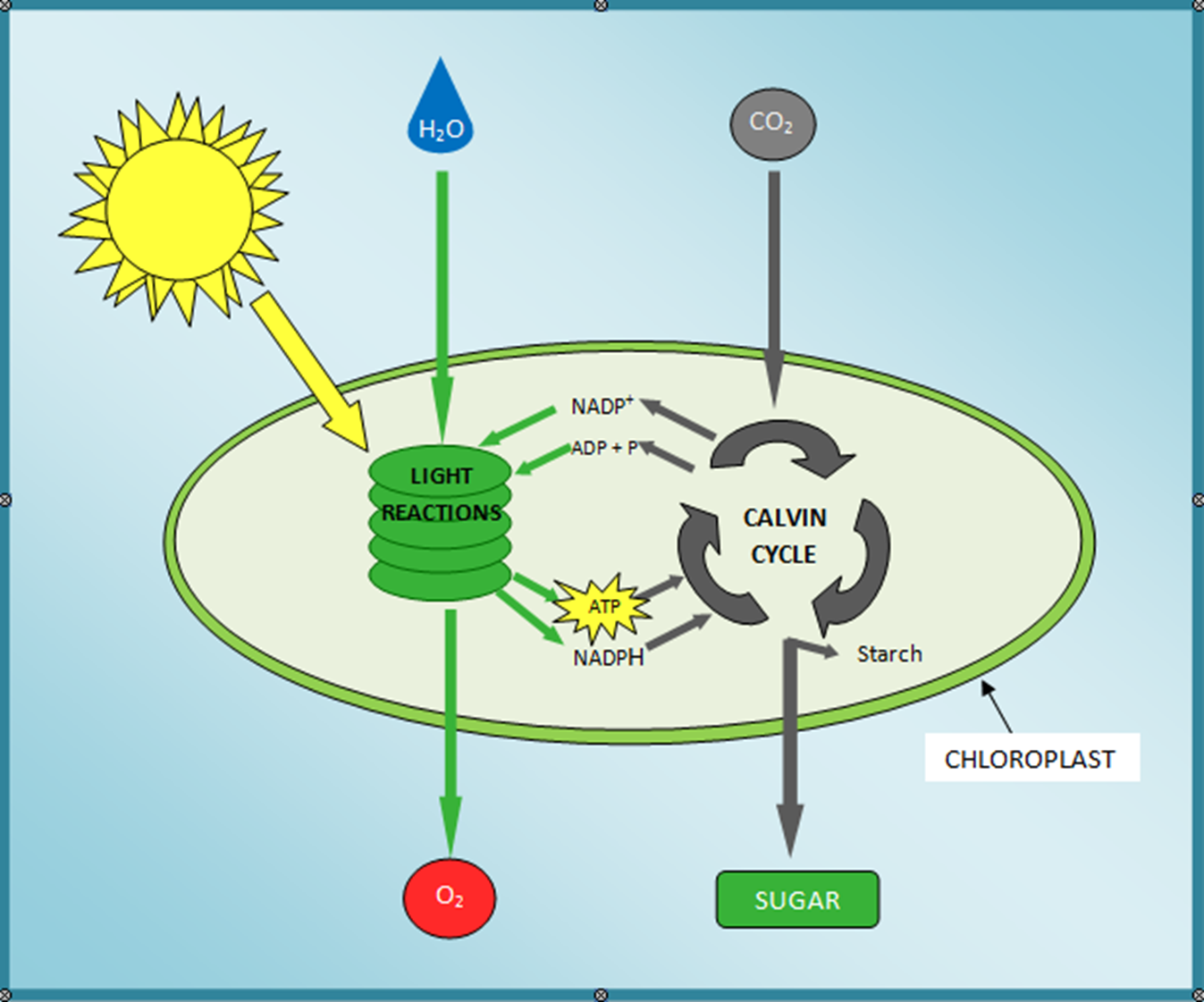 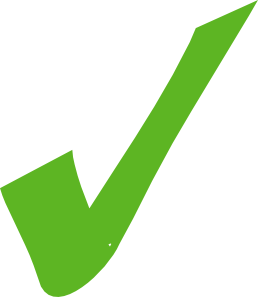 Photosynthesis
Compare mitochondria to chloroplasts
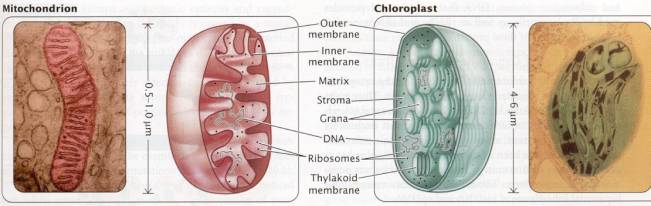 Suzanne Cory HS VCE Biology Unit 3 2015
F Krogh
5
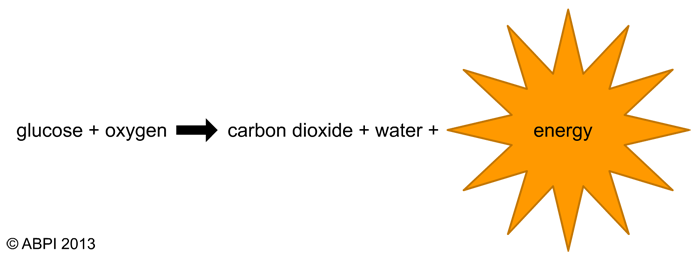 Respiration
Two different types
Aerobic respiration – in the presence of oxygen
Anaerobic respiration – in the absence of oxygen
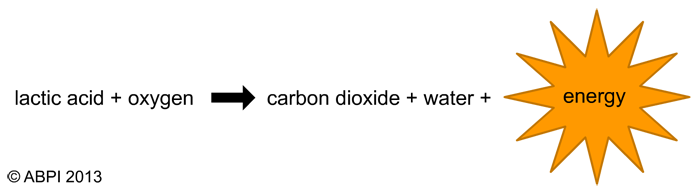 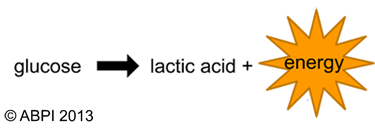 6
Aerobic respiration
Occurs in the presence of oxygen
Three sages:
Glycolysis
Krebs Cycle
Electron 
Transport chain
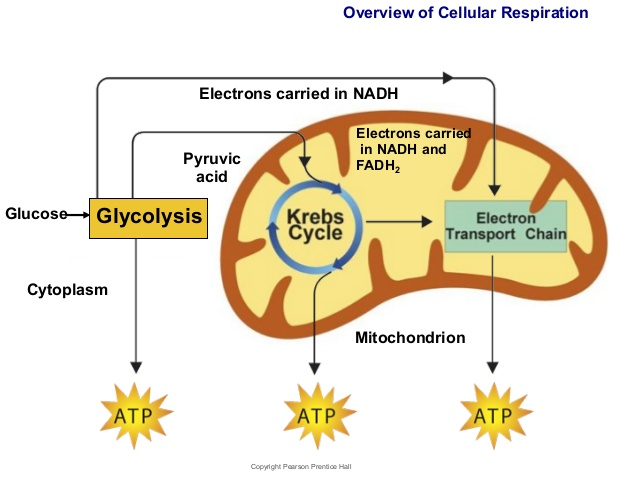 Suzanne Cory HS VCE Biology Unit 3 2015
F Krogh
7
First stage: Glycolysis
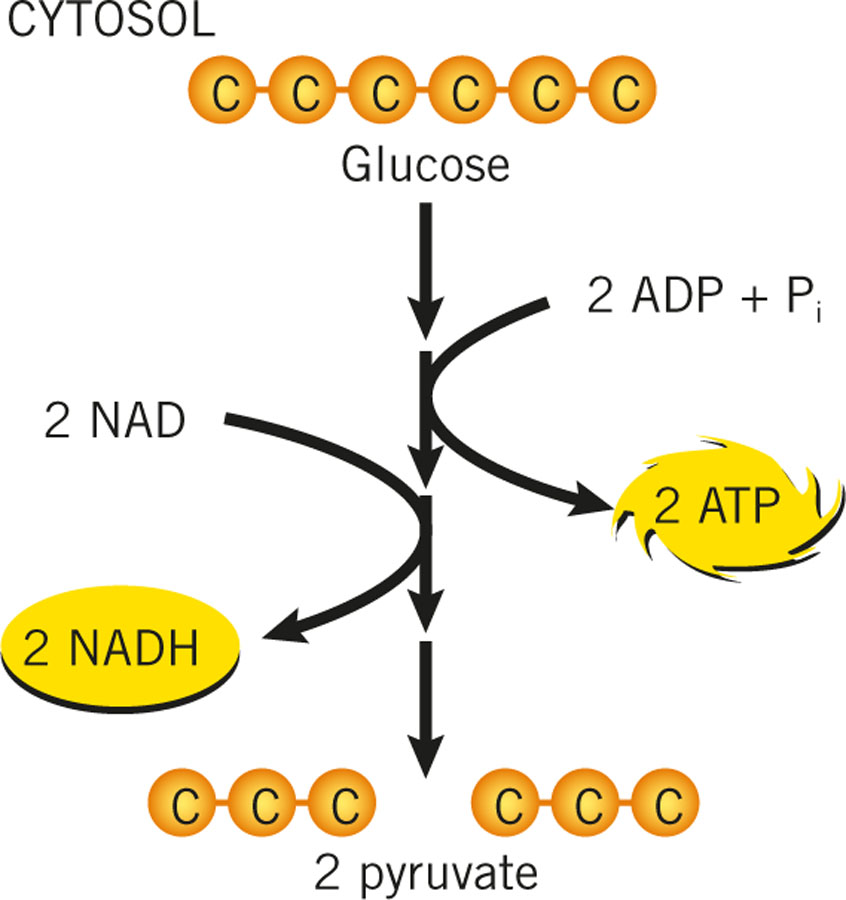 Occurs in the cytosol of cell
Aerobic
2 pyruvate produced
Only 2ATP produced
Electron carrier
2 ATP are needed to start the process 4 are created.  Net gain = 2
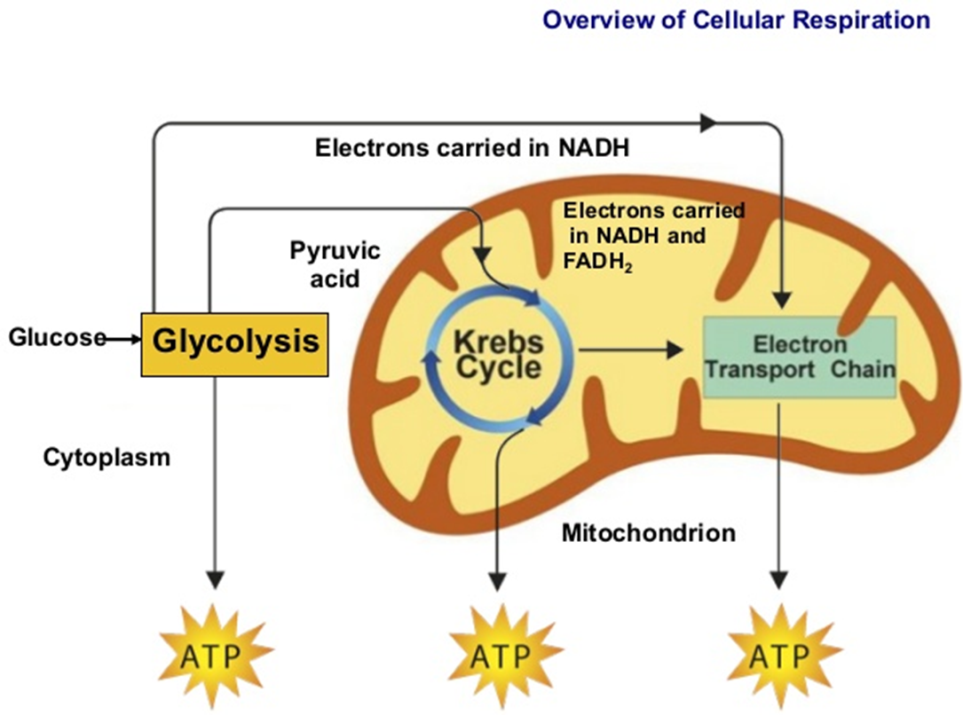 Suzanne Cory HS VCE Biology Unit 3 2015
F Krogh
8
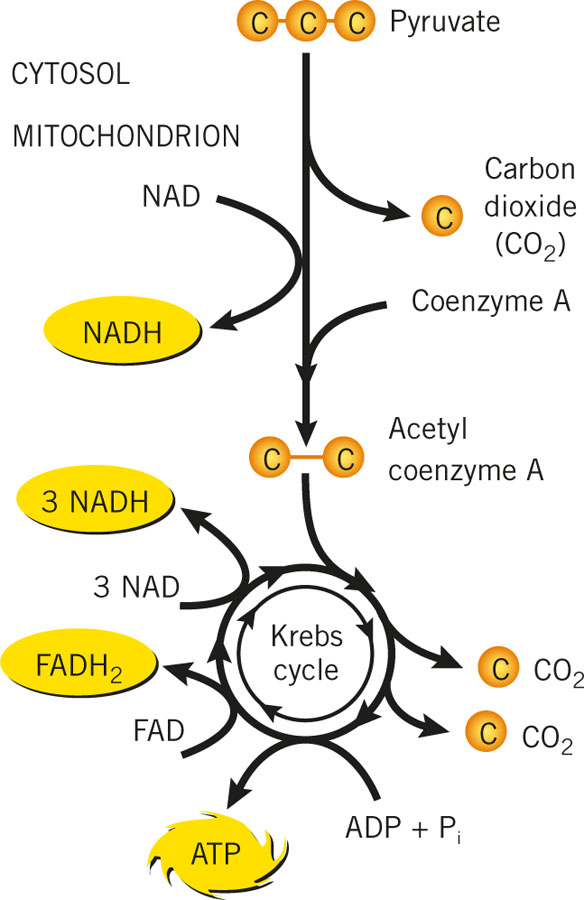 Second stage: Krebs Cycle
Occur in mitochondria
1 pyruvate enter mitochondria
1 Carbon dioxide produced
Coenzyme A enters
Acetyl coenzyme A is formed
2 Carbon dioxide produced
1 ATP produced
Electron carrier
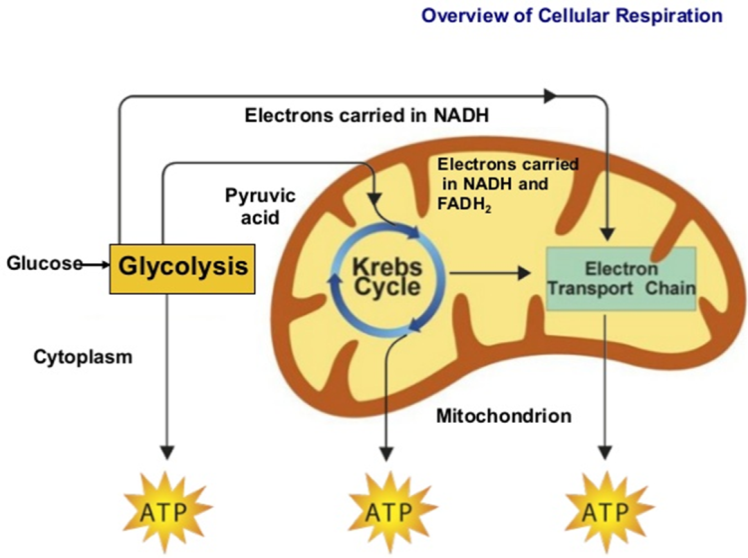 Suzanne Cory HS VCE Biology Unit 3 2015
F Krogh
9
Third Stage: Electron transport
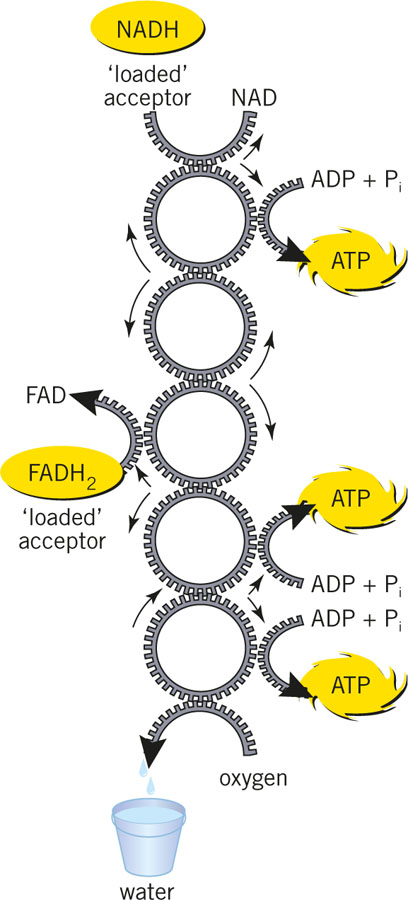 Electron carrier
Occurs in inner membrane of mitochondria
NADH and FADH2 take electrons into the inner membranes of mitochondria
The electron carriers pass electrons around and eventually create water
Each time electrons are passed down the electron transport chain 2 or 3 ATPs are produced
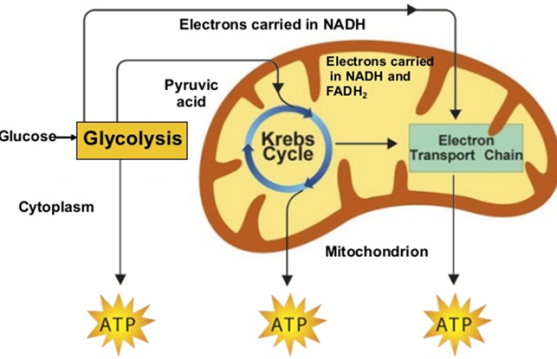 Suzanne Cory HS VCE Biology Unit 3 2015
F Krogh
10
How many ATP produced?
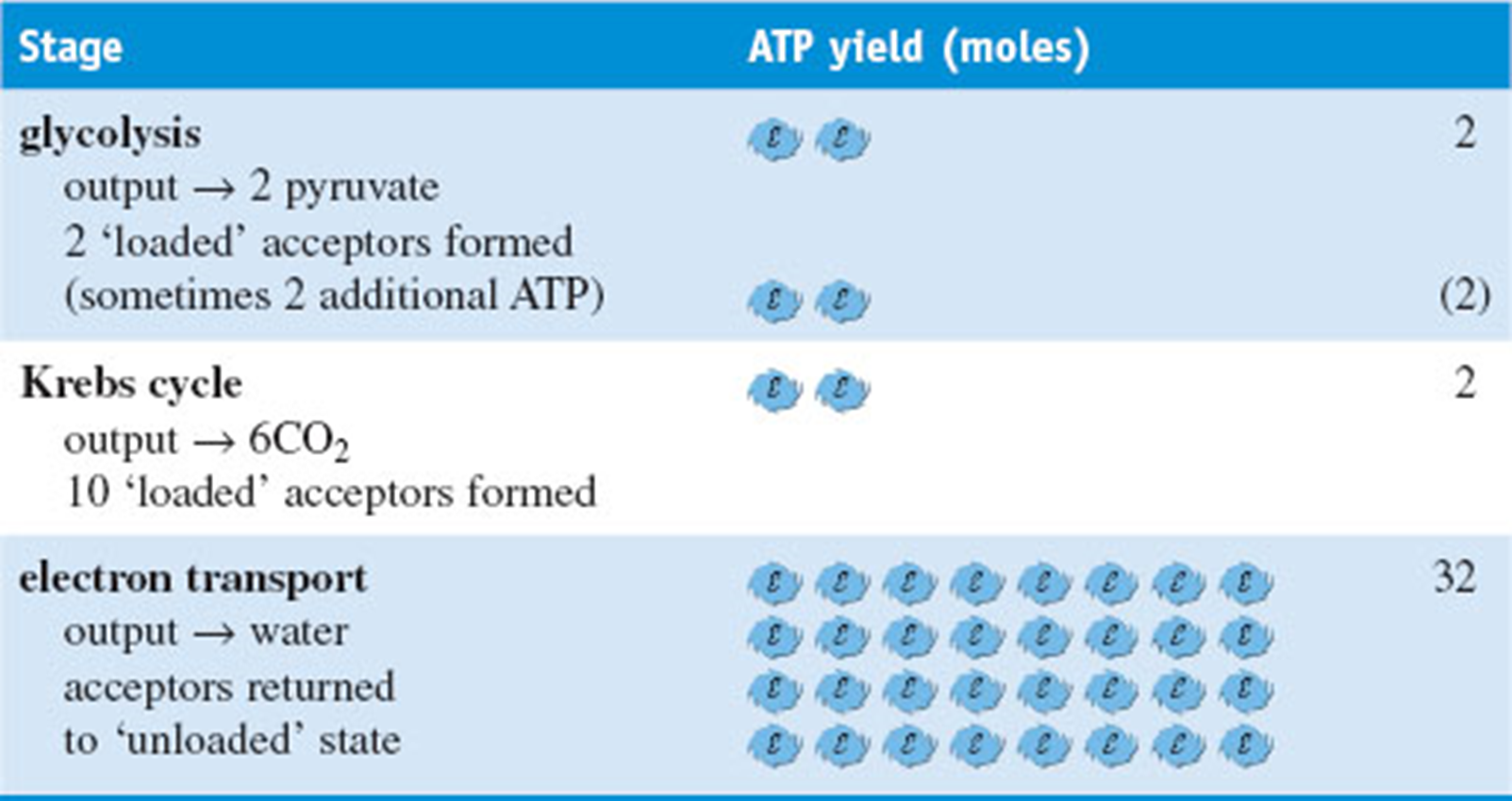 Suzanne Cory HS VCE Biology Unit 3 2015
F Krogh
11
Glucose + Oxygen  carbon dioxide + water + energy
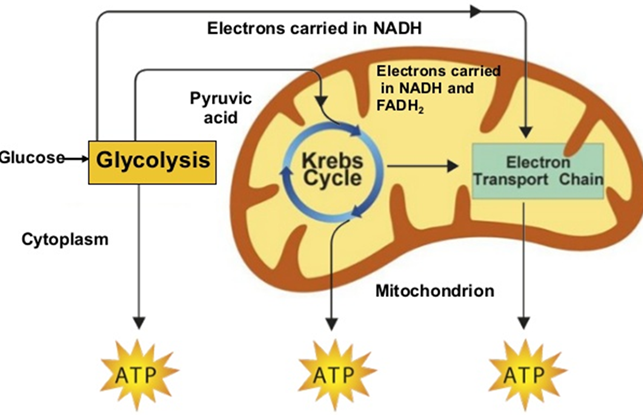 Suzanne Cory HS VCE Biology Unit 3 2015
F Krogh
12
Fermentation
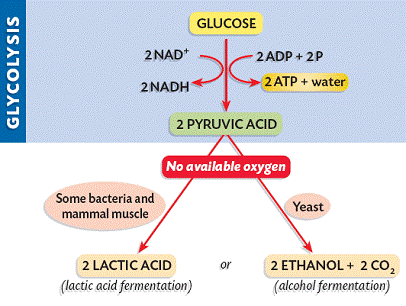 Occurs in the absence of oxygen
Glycolysis produces 2 ATP and 2 NADH
Two types
Lactic acid fermentation
2 lactic acid molecules produced
pyruvic +  NADH  lactic acid + NAD+
Alcohol fermentation.
Pyruvic acid + NADH  alcohol + CO2 +  NAD+
2 ethanol + 2 carbon dioxide
Suzanne Cory HS VCE Biology Unit 3 2015
F Krogh
13
https://www.youtube.com/watch?v=4Eo7JtRA7lg
Suzanne Cory HS VCE Biology Unit 3 2015
F Krogh
14
Chapter 8 & 9 test
ATP – structure, energy stored/released. ADP – ATP
Photosynthesis
Word equation
Two different stages
Location
Energy source
Cellular respiration
Worded equation
Three stages
Location 
Energy source
Fermentation
Alcohol fermentation
Lactic acid fermentation
15